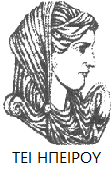 Ελληνική Δημοκρατία
Τεχνολογικό Εκπαιδευτικό Ίδρυμα Ηπείρου
Εμπορικό και Οικονομικό Δίκαιο
Βιομηχανική Ιδιοκτησία
Παππά Βιβή
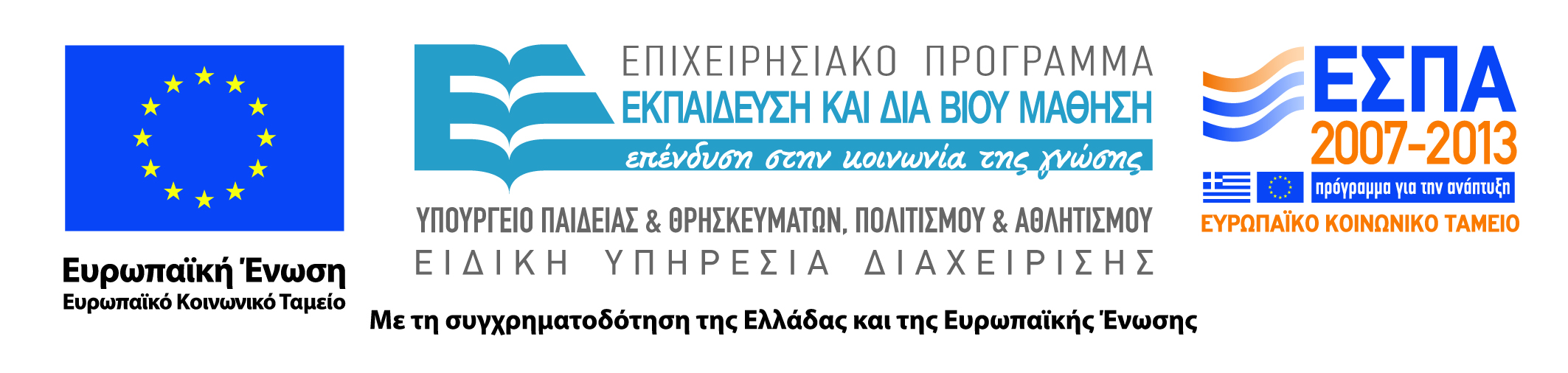 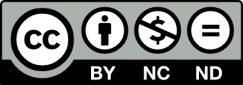 Ανοιχτά Ακαδημαϊκά Μαθήματα στο ΤΕΙ Ηπείρου
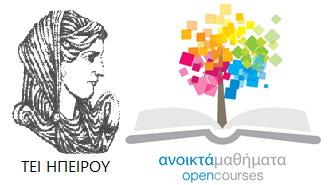 Λογιστικής και Χρηματοοικονομικής
Εμπορικό και Οικονομικό Δίκαιο
Ενότητα 6: Βιομηχανική Ιδιοκτησία
Παππά Βιβή
Πρέβεζα, 2015
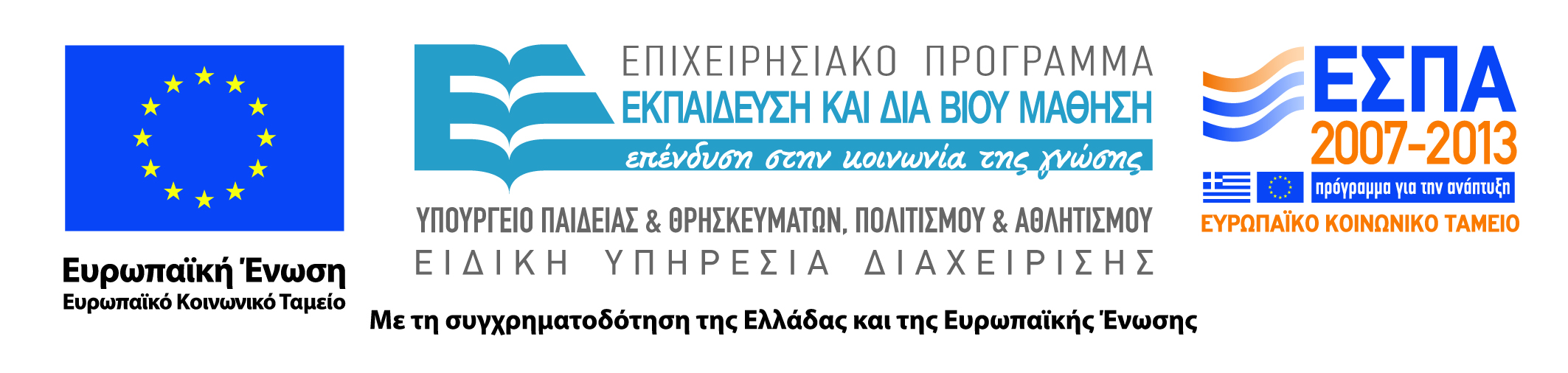 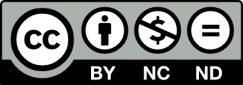 Άδειες Χρήσης
Το παρόν εκπαιδευτικό υλικό υπόκειται σε άδειες χρήσης Creative Commons. 
Για εκπαιδευτικό υλικό, όπως εικόνες, που υπόκειται σε άλλου τύπου άδειας χρήσης, η άδεια χρήσης αναφέρεται ρητώς.
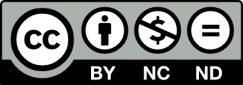 3
Χρηματοδότηση
Το έργο υλοποιείται στο πλαίσιο του Επιχειρησιακού Προγράμματος «Εκπαίδευση και Δια Βίου Μάθηση» και συγχρηματοδοτείται από την Ευρωπαϊκή Ένωση (Ευρωπαϊκό Κοινωνικό Ταμείο) και από εθνικούς πόρους.
Το έργο «Ανοικτά Ακαδημαϊκά Μαθήματα στο TEI Ηπείρου» έχει χρηματοδοτήσει μόνο τη αναδιαμόρφωση του εκπαιδευτικού υλικού.
Το παρόν εκπαιδευτικό υλικό έχει αναπτυχθεί στα πλαίσια του εκπαιδευτικού έργου του διδάσκοντα.
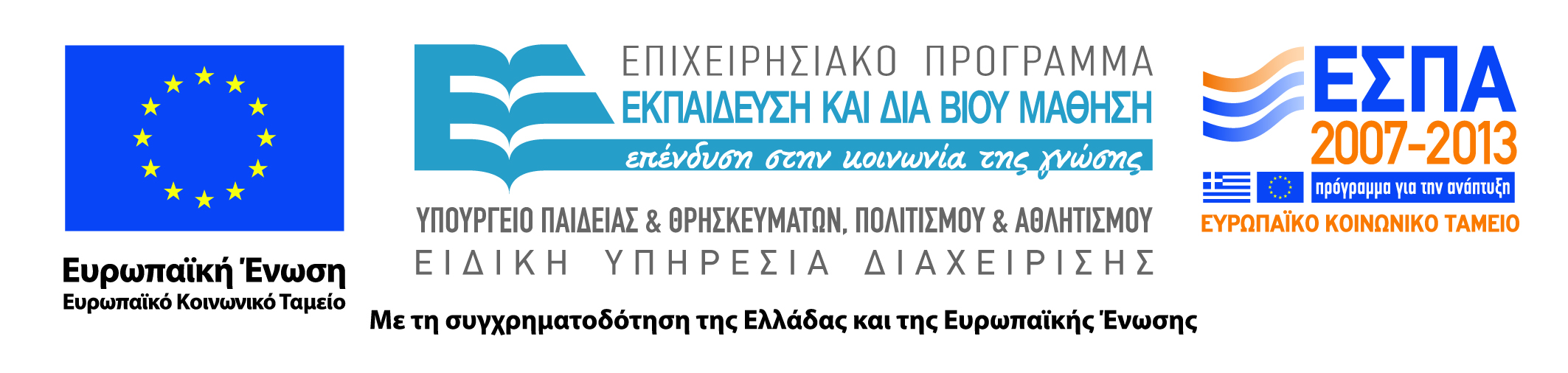 Σκοποί  ενότητας
Σκοπός της παρούσας ενότητας είναι να κατανοήσουμε τις έννοιες της εμπορικής επωνυμίας, του διακριτικού τίτλου, του σήματος και τέλος της ευρεσιτεχνίας και τα βασικά τους χαρακτηριστικά.
5
Βιομηχανική Ιδιοκτησία
Η Εμπορική Επωνυμία
Α. Ορισμός
Το όνομα με το οποίο εμφανίζεται ο έμπορος στις συναλλαγές του. 
Υποχρεωτικό για κάθε έμπορο.
Ιδιαίτερο διακριτικό γνώρισμα του εμπόρου – φορέα επιχείρησης, ενώ ο διακριτικός τίτλος χαρακτηρίζει την επιχείρηση και το σήμα τα προϊόντα ή της υπηρεσίες της.
Έχει διακριτική δύναμη
6
Βιομηχανική Ιδιοκτησία
Σχηματισμός
Φ.Π.: αστικό όνομα.
Προσωπικές εταιρίες: ονόματα εταίρων, αντικείμενο επιχείρησης ή άλλες ενδείξεις.
Α.Ε.: Ένδειξη που να δηλώνει είδος επιχείρησης + Α.Ε. -> Αν διενεργεί πολλές δραστηριότητες, δυνατότητα προσθήκης κυριότερης.
Ε.Π.Ε.: Ελεύθερα.
Ι.Κ.Ε.: Όνομα ενός ή περισσότερων εταίρων ή μίξη.
7
Βιομηχανική Ιδιοκτησία
Αρχές εμπορικής επωνυμίας
Αρχή αλήθειας: τα ονόματα ή οι δραστηριότητες που εμφανίζονται στην επωνυμία πρέπει να ανταποκρίνονται στην πραγματικότητα. Διαφάνεια σε συναλλαγές, αποτροπή παραπλάνησης κοινού.
Αρχή αποκλειστικότητας: κάθε επωνυμία πρέπει να αντιστοιχεί σε έναν έμπορο. Αν δύο έμποροι έχουν το ίδιο αστικό όνομα πρέπει να προστεθεί στη μεταγενέστερη επωνυμία διακριτικό στοιχείο.
8
Βιομηχανική Ιδιοκτησία
Αρχή ενότητας: μία μόνο επωνυμία για όλες τις δραστηριότητες.
Αρχή διάρκειας: διατήρηση επωνυμίας ακόμα κι αν μεταβληθούν τα στοιχεία που τη σχηματίζουν, αν έχει οικονομική αξία.
Αρχή δημοσιότητας: πρέπει να δημοσιεύεται για την αποτελεσματικότερη προστασία τρίτων και ασφάλεια συναλλαγών.
9
Βιομηχανική Ιδιοκτησία
Κτήση δικαιώματος σε εμπορική επωνυμία
Απόκτηση μόνο με χρήση ονόματος ή λεκτικής ένδειξης σε συναλλαγές. 
Και μόνο η καταχώρηση επωνυμίας σε ΓΕΜΗ δεν κατοχυρώνει δικαίωμα σε επωνυμία. 
Απόλυτο δικαίωμα σε άυλο αγαθό.
10
Βιομηχανική Ιδιοκτησία
Οικονομική εκμετάλλευση 
Μεταβίβαση ελεύθερα εν ζωή ή αιτία θανάτου -> μαζί με επιχείρηση, προκειμένου να αποφεύγεται κίνδυνος παραπλάνησης καταναλωτικού κοινού (αμφισβητείται). 
Επιτρέπεται παραχώρηση άδειας χρήσης, όταν δε δημιουργείται κίνδυνος παραπλάνησης.
Κατάσχεση επιτρέπεται μόνο μαζί με την επιχείρηση. 
Δεν επιτρέπεται η κατάσχεση ή η αναγκαστική εκποίηση της επωνυμίας όταν αυτή αποτελείται από αστικό όνομα.
11
Βιομηχανική Ιδιοκτησία
Προστασία
58 – 59 ΑΚ
Ο Διακριτικός τίτλος
Αποτελεί διακριτικό γνώρισμα καταστήματος επιχείρησης. Είναι προαιρετική. Σχηματίζεται ελεύθερα από πραγματικές ή μη λέξεις ή παραστάσεις. Μπορεί να ταυτίζεται με εμπορική επωνυμία φορέα επιχείρησης ή προσώπου που εκμεταλλεύεται κατάστημα.
Το δικαίωμα στον διακριτικό τίτλο αποκτάται και προστατεύεται όπως και η εμπορική επωνυμία. Μπορεί να μεταβιβαστεί ελεύθερα και χωρίς την επιχείρησης. Επιτρέπεται παραχώρηση άδειας χρήσης.
12
Βιομηχανική Ιδιοκτησία
Το Σήμα
Ορισμός
Σήμα είναι ένα σημείο επιδεκτικό γραφικής παράστασης που αποτελεί διακριτικό γνώρισμα προϊόντων ή υπηρεσιών μιας επιχείρησης. Είναι προαιρετικό και επισημαίνει σύνδεσμο μεταξύ επιχείρησης και προϊόντος / υπηρεσίας (λειτουργία προέλευσης). 
Οπτικές ενδείξεις, ήχοι, τρισδιάστατα αντικείμενα, τίτλοι εφημερίδας, σλόγκαν.
13
Βιομηχανική Ιδιοκτησία
Είδη σημάτων
Ατομικά: ανήκουν σε επιχείρηση, χρησιμοποιούνται από αυτή και χρησιμεύουν ως συνδετικό σημείο μεταξύ επιχείρησης και προϊόντων.
Συλλογικά: ανήκουν σε νομικό πρόσωπο (επαγγελματική ένωση ιδιωτικού ή δημοσίου δικαίου) και χρησιμοποιούνται μόνο από μέλη ένωσης, επισημαίνοντας ότι κάποια προϊόντα έχουν παραχθεί ή προσφερθεί από μέλη ίδιας σηματούχου ένωσης.
14
Βιομηχανική Ιδιοκτησία
Λεκτικά, σήματα που αποτελούνται από εικόνες, σύνθετα, ηχητικά, τρισδιάστατα και διδιάστατα.
Σήματα προϊόντων και υπηρεσιών.
Σήματα ασθενή (= μικρή διακριτική δύναμη), ισχυρά (= μεγάλη) και φήμης (= γνωστά σε ελληνική επικράτεια, έχουν αυξημένο βαθμό καθιέρωσης σε συναλλαγές, μοναδικότητα – δε χρησιμοποιούνται από τρίτους, ιδιαίτερη διακριτική δύναμη, θετική εικόνα κοινού).
15
Βιομηχανική Ιδιοκτησία
Απαράδεκτα ως σήματα
Μη επιδεικτικά γραφικής παράστασης: αντιληπτά με γεύση, αφή ή όσφρηση.
Δεν έχουν διακριτικό χαρακτήρα και δεν μπορούν να δημιουργήσουν απαραίτητο συνειρμό προέλευσης γιατί αποτελούνται αποκλειστικά από: σχήμα που επιβάλλεται από φύση προϊόντος, σημεία που είναι απαραίτητα για επίτευξη τεχνικού αποτελέσματος ή σημεία που προσδίδουν ουσιαστική αξία στο προϊόν (θεραπεύεται αν μέχρι την τελευταία συζήτηση για παραδοχή σήματος αυτό απέκτησε διακριτική δύναμη).
16
Βιομηχανική Ιδιοκτησία
Περιγραφικές ενδείξεις: δηλώνουν είδος, ποσότητα, ποιότητα, βάρος, τόπο προέλευσης, χρόνο παραγωγής, αξία, προορισμό, ιδιότητες (θεραπεύεται αν μέχρι την τελευταία συζήτηση για παραδοχή σήματος αυτό απέκτησε διακριτική δύναμη). 
Αποτελούνται από κοινόχρηστες ενδείξεις = λέξεις που χρησιμοποιούνται από πολλές επιχειρήσεις για προϊόντα ή υπηρεσίες (θεραπεύεται αν μέχρι την τελευταία συζήτηση για παραδοχή σήματος αυτό απέκτησε διακριτική δύναμη).
Αντίθετα στα χρηστά ήθη ή στη δημόσια τάξη.
Κρατικά ή θρησκευτικά σύμβολα.
17
Βιομηχανική Ιδιοκτησία
Σημεία των οποίων η κατάθεση αντίκειται σε καλή πίστη ή έγινε κακόπιστα.
Παραπλανητικά για προέλευση, ιδιότητες ή άλλα χαρακτηριστικά.
Εμπεριέχουν ή αποτελούνται από προστατευόμενη γεωγραφική ένδειξη χωρίς να προέρχονται από συγκεκριμένη περιοχή.
Εμπεριέχουν ή αποτελούνται από ΠΟΠ.
Είναι ίδια με προγενέστερα σήματα ή δημιουργείται κίνδυνος σύγχυσης:
18
Βιομηχανική Ιδιοκτησία
Ταύτιση: το σήμα και τα προϊόντα ταυτίζονται.
Κίνδυνος σύγχυσης:
Το νεώτερο ταυτίζεται με το παλαιό και τα προϊόντα μοιάζουν.
Το νεότερο μοιάζει με το παλαιό και τα προϊόντα ταυτίζονται.
Το νεότερο μοιάζει με το παλαιό, το ίδιο και τα προϊόντα.
Κίνδυνος σύγχυσης: οποτεδήποτε το καταναλωτικό κοινό που βλέπει ή ακούει τα δύο σήματα μπορεί να τα θεωρήσει ταυτόσημα ή, παρότι φαίνονται διαφορετικά, ότι ανήκουν σε ίδια επιχείρηση. Για εκτίμηση κινδύνου σύγχυσης πρέπει να εξετάζεται τόσο η ηχητική όσο και η οπτική αντίληψη.
19
Βιομηχανική Ιδιοκτησία
Άμεσος, όταν το κοινό θεωρεί ότι τα διακρινόμενα προϊόντα ανήκουν στην ίδια επιχείρηση και έμμεσος όταν μπορεί να θεωρήσει ότι το νεότερο σήμα αποτελεί μεταβολή ή εξέλιξη του αυθεντικού.
Ταυτίζεται ή μοιάζει με προγενέστερο σήμα φήμης και τα προϊόντα δε μοιάζουν, και η χρήση του νεότερου σήματος:
Θα προσπόριζε στο νεότερο σήμα, χωρίς εύλογη αιτία, αθέμιτο όφελος.
Θα έβλαπτε το διακριτικό χαρακτήρα ή τη φήμη του σήματος φήμης.
20
Βιομηχανική Ιδιοκτησία
Προσκρούουν σε προγενέστερο δικαίωμα:
Μη καταχωρημένου αλλά χρησιμοποιούμενου σήματος.
Διακριτικού σημείου ή γνωρίσματος που χρησιμοποιείται στις συναλλαγές.
Προσωπικότητας τρίτου προσώπου.
Πνευματικής ή βιομηχανικής ιδιοκτησίας (εκτός δικαίου σημάτων).
Ενδέχεται να προκαλέσει σύγχυση με σήμα που έχει καταχωρηθεί και χρησιμοποιείται στην αλλοδαπή και η κατάθεση έγινε κακόπιστα.
21
Βιβλιογραφία
Αλεξανδρίδου Ελ., Δίκαιο εμπορικών εταιρειών, Δίκαιο & Οικονομία 2007. 
Αντωνόπουλος Β., Δίκαιο προσωπικών εταιρειών, Εκδόσεις Σάκκουλα 2007. 
Αντωνόπουλος Β., Δίκαιο Α.Ε. και Ε.Π.Ε., Εκδόσεις Σάκκουλα 2009. Κιάντου-Παμπούκη Αλ., Δίκαιο αξιογράφων, Εκδόσεις Σάκκουλα 1997. 
Μούζουλας Σ., Διοικητικό Συμβούλιο Ανώνυμης Εταιρίας-Νομολογία 1920-91(Νομική Βιβλιοθήκη 1995) 
Παπαγιάννης Ιωάν., Δίκαιο εμπορικών εταιρειών, Εκδόσεις Σάκκουλα 2011. 
Ρόκας Ν., Εμπορικές Εταιρίες, Νομική Βιβλιοθήκη 2012.
Ρόκας Ν., Αξιόγραφα, Νομική Βιβλιοθήκη 2012.
Σινανιώτη Αρ., Εμπορικό δίκαιο τ.2, Αντ. Ν. Σάκκουλας 2004. 
Τριανταφυλλάκης Γ., Εισαγωγή στο δίκαιο των αξιογράφων, Νομική Βιβλιοθήκη 2008. 
Συλλογή Διαφόρων, Το Δίκαιο της Εταιρίας Περιορισμένης Ευθύνης(Νομική Βιβλιοθήκη 1994)
Σημείωμα Αναφοράς
Παππά Π. (2015) Εμπορικό και Οικονομικό Δίκαιο. ΤΕΙ Ηπείρου. Διαθέσιμο από:
http://oc-web.ioa.teiep.gr/OpenClass/courses/LOGO125/
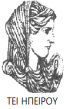 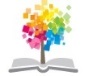 23
ΔΙΑΤΑΡΑΧΕΣ ΦΩΝΗΣ, Ενότητα 0, ΤΜΗΜΑ ΛΟΓΟΘΕΡΑΠΕΙΑΣ, ΤΕΙ ΗΠΕΙΡΟΥ - Ανοιχτά Ακαδημαϊκά Μαθήματα στο ΤΕΙ Ηπείρου
Σημείωμα Αδειοδότησης
Το παρόν υλικό διατίθεται με τους όρους της άδειας χρήσης Creative Commons Αναφορά Δημιουργού-Μη Εμπορική Χρήση-Όχι Παράγωγα Έργα 4.0 Διεθνές [1] ή μεταγενέστερη. Εξαιρούνται τα αυτοτελή έργα τρίτων π.χ. φωτογραφίες, Διαγράμματα κ.λ.π., τα οποία εμπεριέχονται σε αυτό και τα οποία αναφέρονται μαζί με τους όρους χρήσης τους στο «Σημείωμα Χρήσης Έργων Τρίτων».
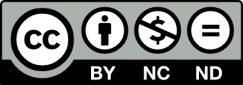 Ο δικαιούχος μπορεί να παρέχει στον αδειοδόχο ξεχωριστή άδεια να  χρησιμοποιεί το έργο για εμπορική χρήση, εφόσον αυτό του  ζητηθεί.
[1]
http://creativecommons.org/licenses/by-nc-nd/4.0/deed.el
Τέλος Ενότητας
Επεξεργασία: Βαφειάδης Νικόλαος
Πρέβεζα, 2015
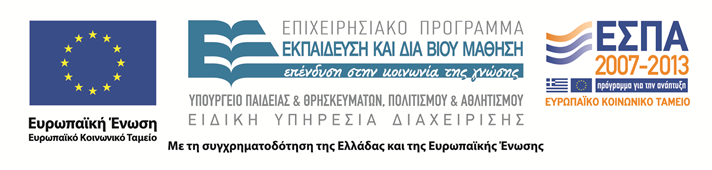 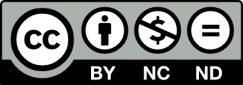 Σημειώματα
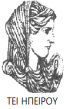 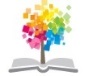 26
ΔΙΑΤΑΡΑΧΕΣ ΦΩΝΗΣ, Ενότητα 0, ΤΜΗΜΑ ΛΟΓΟΘΕΡΑΠΕΙΑΣ, ΤΕΙ ΗΠΕΙΡΟΥ - Ανοιχτά Ακαδημαϊκά Μαθήματα στο ΤΕΙ Ηπείρου
Διατήρηση Σημειωμάτων
Οποιαδήποτε  αναπαραγωγή ή διασκευή του υλικού θα πρέπει  να συμπεριλαμβάνει:

το Σημείωμα Αναφοράς
το  Σημείωμα Αδειοδότησης
τη Δήλωση Διατήρησης Σημειωμάτων
το Σημείωμα Χρήσης Έργων Τρίτων (εφόσον υπάρχει) 

μαζί με τους συνοδευόμενους υπερσυνδέσμους.
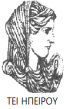 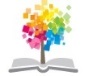 27
ΔΙΑΤΑΡΑΧΕΣ ΦΩΝΗΣ, Ενότητα 0, ΤΜΗΜΑ ΛΟΓΟΘΕΡΑΠΕΙΑΣ, ΤΕΙ ΗΠΕΙΡΟΥ - Ανοιχτά Ακαδημαϊκά Μαθήματα στο ΤΕΙ Ηπείρου
Τέλος Ενότητας
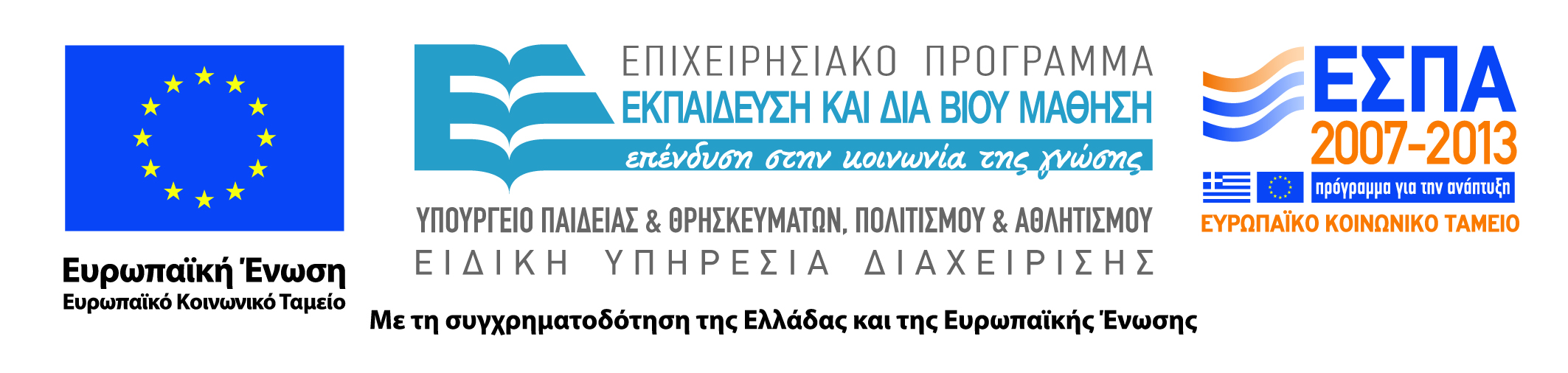 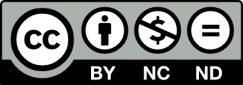